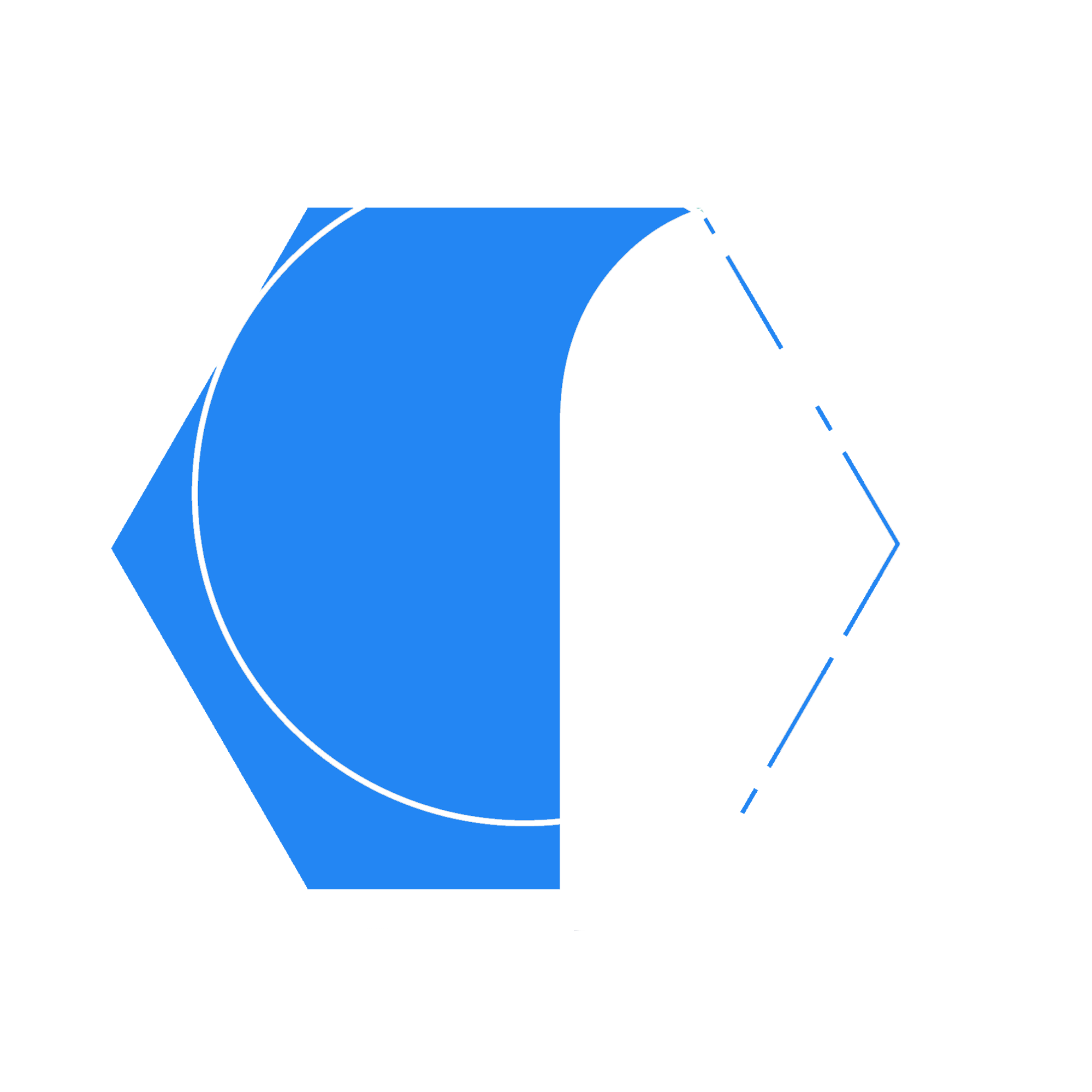 67TH INTERNATIONAL
OPEN READINGS
CONFERENCE FOR STUDENTS OF PHYSICS AND NATURAL SCIENCES
APRIL 23 - 26, 2024
VILNIUS, LITHUANIA
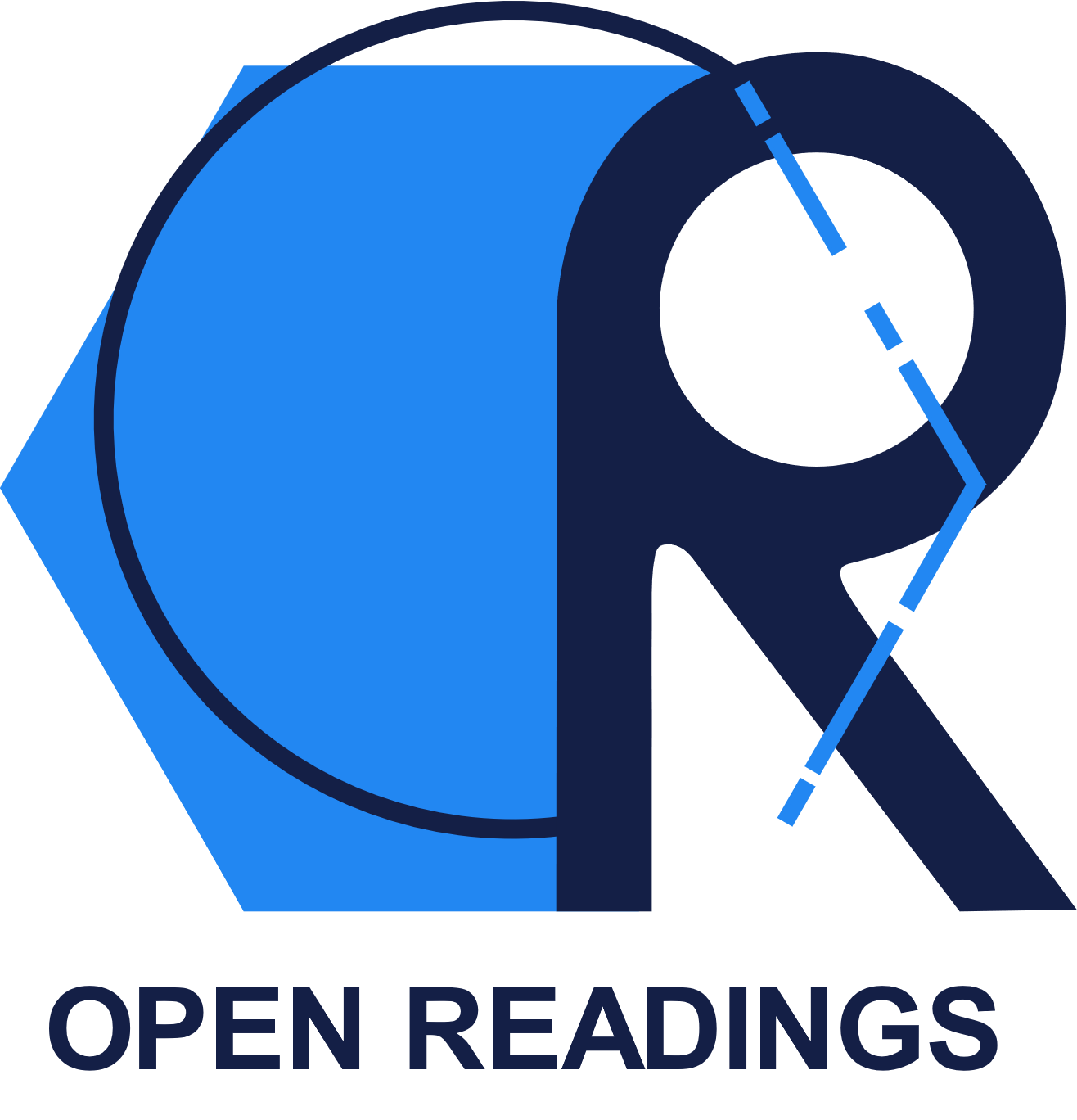 2